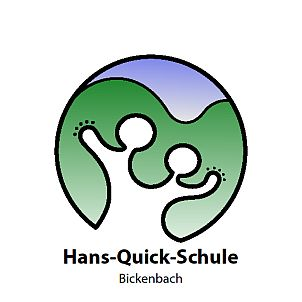 Hurra! Ich bin bald ein Schulkind!
Entwicklungs-stufen des Kindes
Individuelle Fähigkeiten in neuen Situationen anwenden
13-16 Jahre
Sich in Gruppenprozesse einbringen
10-12 Jahre
Fähigkeiten zur erfolgreichen Gruppenteilnahme erwerben
6-9 Jahre
2-5 Jahre
Auf die Umwelt mit Erfolg reagieren
Auf die Umwelt mit Freude reagieren
0-2 Jahre
Verhalten
Kommunikation
Sozialisation
Kognition
Schulreife		biologischer Vorgang, der dafür 				verantwortlich ist, dass ein Kind „reif“ für 			die Schule wird

Schulfähigkeit		Entwicklungstand der körperlichen, 			seelischen und kognitiven Kompetenzen 			eines Kindes im Übergang von Kita in 			Grundschule 

Schulbereitschaft	Summe aller individuellen 				Voraussetzungen, die sich als bedeutsam 			für die erfolgreiche Bewältigung des 			Übergangs von der vorschulischen 				Kindertageseinrichtung in die 				Grundschule erwiesen haben.
Was ist Schulfähigkeit?
Überprüfen Schulfähigkeit
Entwicklungs-bereicheSchulfähigkeit
Konzentrationsfähigkeit
Aufmerksamkeit
Merkfähigkeit
planvolles Handeln
Lösungen bei Schwierigkeiten suchen
Logisches Denken
Sprachliche Ausdrucksfähigkeit
Zahlen- und Mengenverständnis
kognitive Schulfähigkeit
emotionale Schulfähigkeit
Vertrauen in die eigenen Fähigkeiten haben
Neugierde
Anstrengungsbereitschaft
Frustrationstoleranz
Impulskontrolle
mit Gefühlen umgehen
Anpassungsfähigkeit
Zurückstellen eigener Bedürfnisse
Rücksicht nehmen
Kommunikationsfähigkeit
Kontakte schließen können
Regelbewusstsein
soziale Schulfähigkeit
Hörverarbeitung
Sinnesleistung von Augen und Ohren
Feinmotorik
Grobmotorik
körperliche Schulfähigkeit
ChecklisteSchulfähigkeit
Rollenspiele spielen
Vorlesen und über das Gehörte sprechen
Zeit zum gemeinsamen Sprechen
Hüpfen, Balancieren auf Spielplätzen und/oder im Wald
malen, ausschneiden, basteln
Gesellschaftsspiele spielen
Verantwortung übernehmen
den Schulweg kennen lernen
alleine bei Freunden bleiben
respektvolles Sprechen
Erwachsene akzeptieren
Tipps und Tricks für Eltern
Organisation Ganztag
Anmeldung Ganztag
ganztägiges Lernen an der HQS
Erklärfilm zum Ganztag:  Ein Tag in der Hans-Quick-Schule - Wie geht das?
https://hans-quick.bickenbach.schule.hessen.de/aktuell/formulare/ganztag/index.html
ich wünsche dir einen ort…
ich wünsche dir einen ort an dem du dich wohl fühlst 
eine heimat ein zuhause das dir ruhe und schutz bietet 
eine vertraute umgebung in der du ohne rollen und masken du selbst sein kannst 
ich wünsche dir dass dieser ort ein raum der freiheit ist des wachstums und der entfaltung 
und ich wünsche dir dass da menschen sind die dich lieben und dir halt geben 
die nicht fragen was du leistest oder hast 
sondern einfach froh sind dass du da bist 

							Arndt Menze